Взятки: И дольше века длится бой…История борьбы с коррупцией
Следственное управление Следственного комитета РФ по Еврейской автономной области, с учетом рекомендаций Общественного Совета при СУ СК РФ по ЕАО
Особенности национальной борьбы с коррупцией
Коррупция и как понятие, и как явление в официальных нормативных документах и практической деятельности НЕ признавалась. Использовались определения "взяточничество", "злоупотребление служебным положением", "попустительство"  др.
Коррупция [лат. corruptio] значит подкуп; подкупность и продажность публичных и политических деятелей, государственных чиновников и должностных лиц
В широком смысле слова коррупция - это социальное явление, поразившее общественный аппарат управления, выражающееся в разложении власти, умышленном использовании государственными и муниципальными служащими, другими лицами, уполномоченными на выполнение государственных функций, собственного служебного положения, статуса и авторитета занимаемой должности в корыстных целях для личного обогащения либо в групповых интересах"
«"
Мздоимство упоминается в российских летописях XIII в.
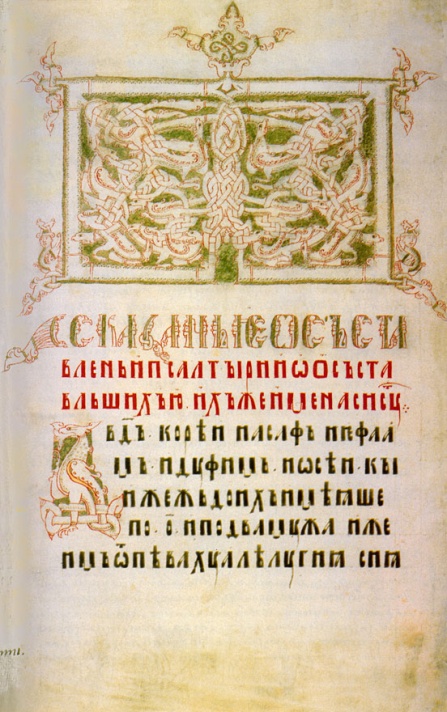 Институт кормления как повод к взятке
Первое законодательное ограничение коррупционной деятельности в России было осуществлено в царствование 
    Ивана III.
Иван IV (Грозный) 
 первым ввел смертную казнь в качестве наказания за чрезмерность во взятках.
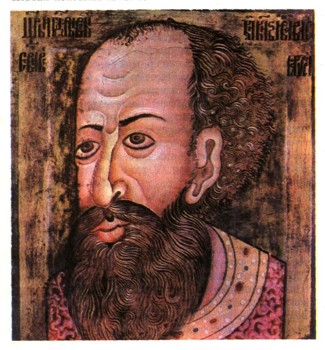 «
Петр I
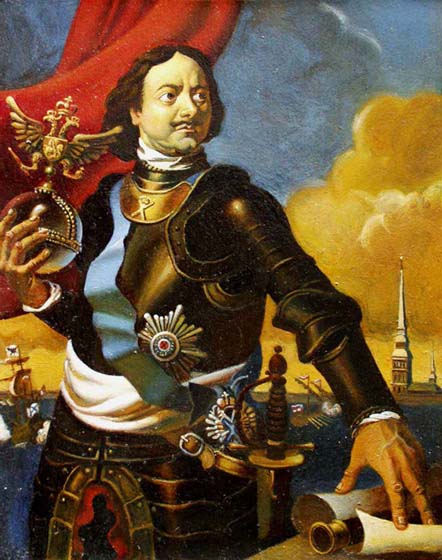 широкий размах коррупции
беспощадная борьба царя с ней
Смертная казнь за взяточничество
Смертная казнь распространяется на высших чиновников
"
Екатерина II
запретила взятки, 
взяточников не казнили
их имена объявлялись для всеобщего ознакомления
РСФСР
С первых же дней Великой Октябрьской социалистической революции взяточничество было  опасным явлением: 8 мая 1918 г. принят декрет  о борьбе со взяточничеством. 
В Уголовном кодексе 1922 г. за взяточничество были установлены суровые наказания вплоть до высшей меры наказания (ст. 114 УК 1922г.).
У взяточничества – классовые корни (1962 год)
взяточничество - это "социальное явление, порожденное условиями эксплуататорского общества»
 «Октябрьская революция ликвидировала коренные предпосылки взяточничества»
«
главные составы преступлений
отпуск дефицитной продукции;
 выделение оборудования и материалов; 
корректировка и понижение плановых заданий; 
назначение на ответственные должности;
 сокрытие махинаций.
обстоятельства коррупции
серьезные упущения в кадровой работе;
 бюрократизм и волокита при рассмотрении законных просьб людей; 
нехорошая работа с жалобами и письмами людей; 
грубые нарушения гос.плановой и денежной дисциплины; 
либерализм по отношению к взяточникам (в том числе - и в приговорах судов)
70-80 годы 20 века – усиление борьбы с коррупцией
Сращивание с преступными элементами работников контрольных органов, взяточничество и мздоимство в прокуратуре и судах.
Коррупция – международное явление
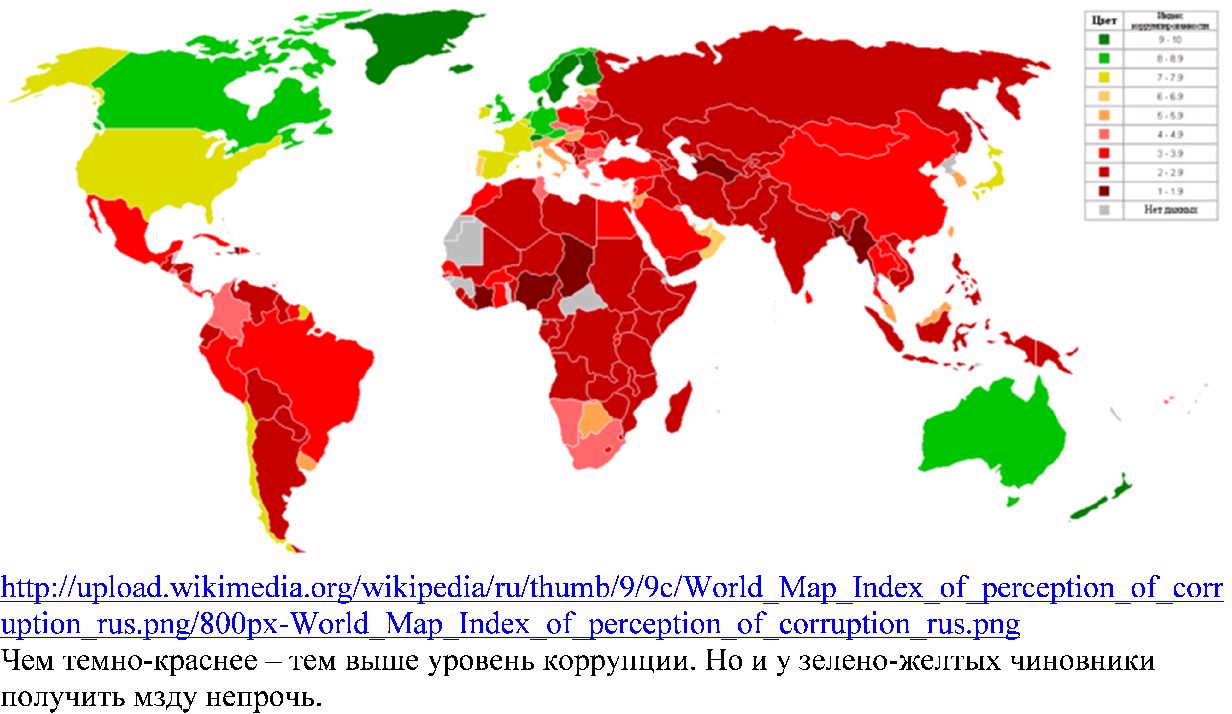 У кого строже наказание?
Самое жесткое наказание за взятку существует в современных коммунистических государствах – на Кубе и в Китае. Там за взятки предусмотрена смертная казнь. И, если на Кубе в силу национальных традиций и характера, на взятки часто смотрят сквозь пальцы, то в Китае с 2000 года за взяточничество было расстреляно 10 тысяч чиновников.
Виды коррупции
Социально-экономические и политические последствия, порождаемые коррупцией
Отрицательные последствия коррупции в социальной сфере
Последствия коррупции в политической сфере
Взяточничество – главный внутренний враг России !!!
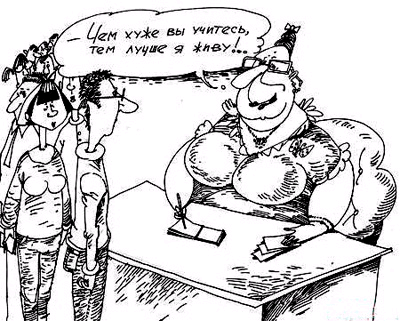 "